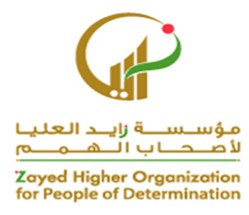 يتقمص دور  شخصية محببه إليه
«شخصيتي المفضلة»
إعداد: موزة سعيد مبارك عايد الكتبي
فيديو  لشخصياتهم المفضلة
https://youtu.be/TsESoWjSzeI
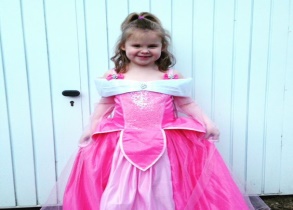 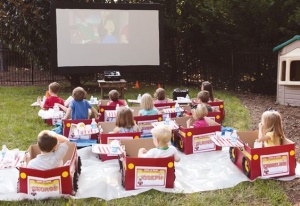 23 August 2020
2
23 August 2020
3
قصة تقليد الآخرين
تنبيه الطالب على أهمية عدم تقليد الحركات الخطيرة التي يقوم بها شخصياتهم المفضلة
https://youtu.be/EjRpLZcIwzE
4